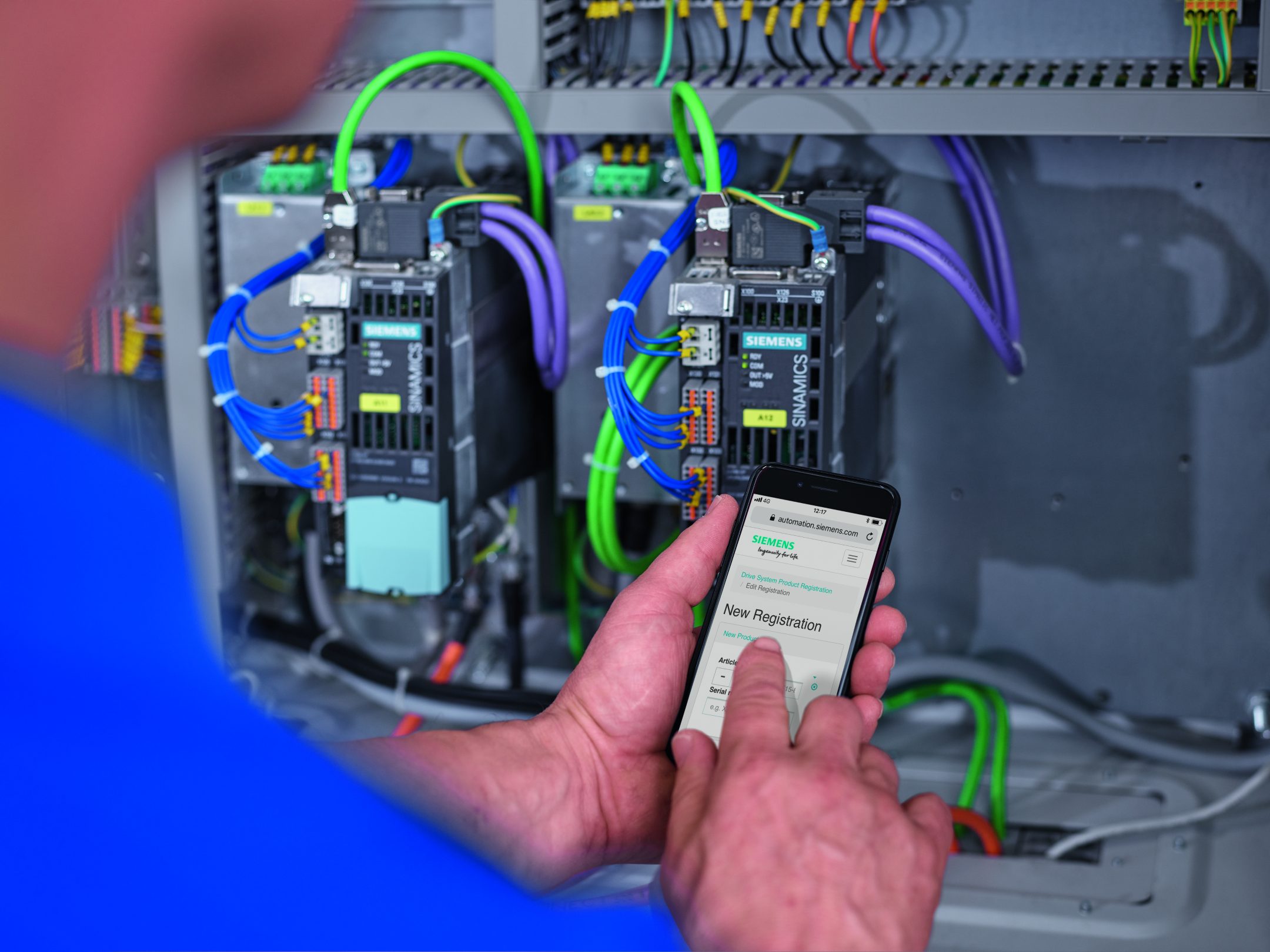 Расширенная гарантияна приводную технику SINAMICS (до 250 кВт)
www.siemens.com/drivesystemservices
Без ограничений © Siemens AG 2018
Расширенная гарантия
Описание услуги:
+ 3 года 
Расширенная гарантия
+ 6 months 
После регистрации
Стандартная гарантия
Сервис включает в себя ремонт или замену привода в Siemens Repair Centre, но не включаем в себя выездной сервис

Возможные опции: “+3 года” и “+5 лет” гарантии  с использованием Service Product Codes (MLFBs)

Гарантия  “+3 года” и “+5 лет” требует регистрации привода. Заказчик получает дополнительные 6 месяцев гарантии после регистрации привода

При покупки опции «Расширенная гарантия» заказчик получает сертификат Service Extended Exchange Certificate

Расширенная гарантия продается как стандартный продукт Сименс, через стандартные каналы сбыта
+ 5 лет 
Расширенная гарантия
Доступно для: 
SINAMICS G120C, SINAMICS G120 PM240-2, SINAMICS V20, MICROMASTER (MM4)
Расширенная гарантия.  Регистрация продукции
Описание– Регистрация продукта
Простая регистрация через веб-сайт:www.siemens.com/drive-registration

Простой интерфейс, мобильное приложение

Требует серийные номер привода (шильдик) и данные о конечном заказчике

Дополнительный бонус: + 6 месяцев доп. гарантии после регистрации для следующих серий: SINAMICS G120C, SINAMICS G120 PM240-2, SINAMICS V20, MICROMASTER (MM4)

Заказчик получает сертификат от сервиса
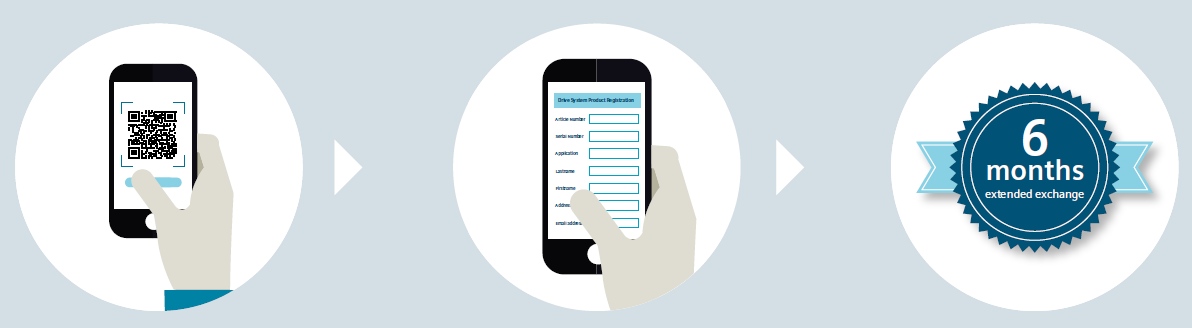 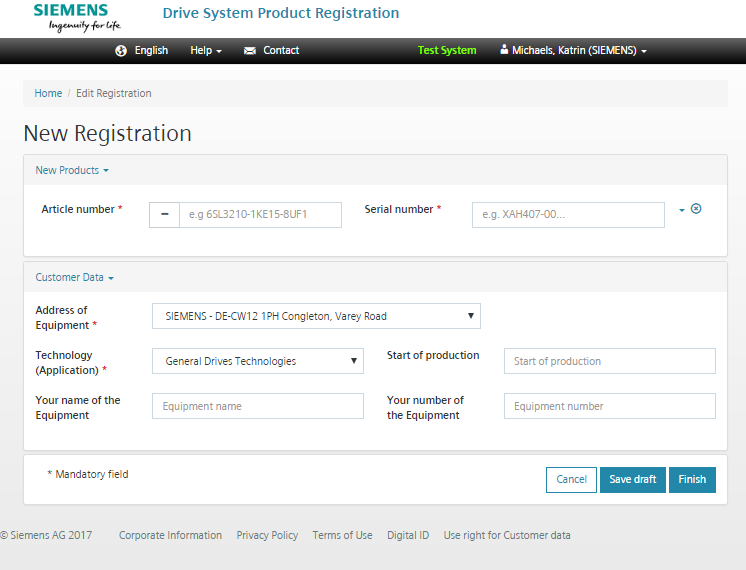 Благодарим Вас за внимание!
Узнайте больше о возможностях Сервиса здесь:
https://w4.siemens.ru/services/ru/ru/Pages/home.aspx
siemens.com/motioncontrolservices
Page 4
Motion Control Services | Drive Service 'Extended Exchange'